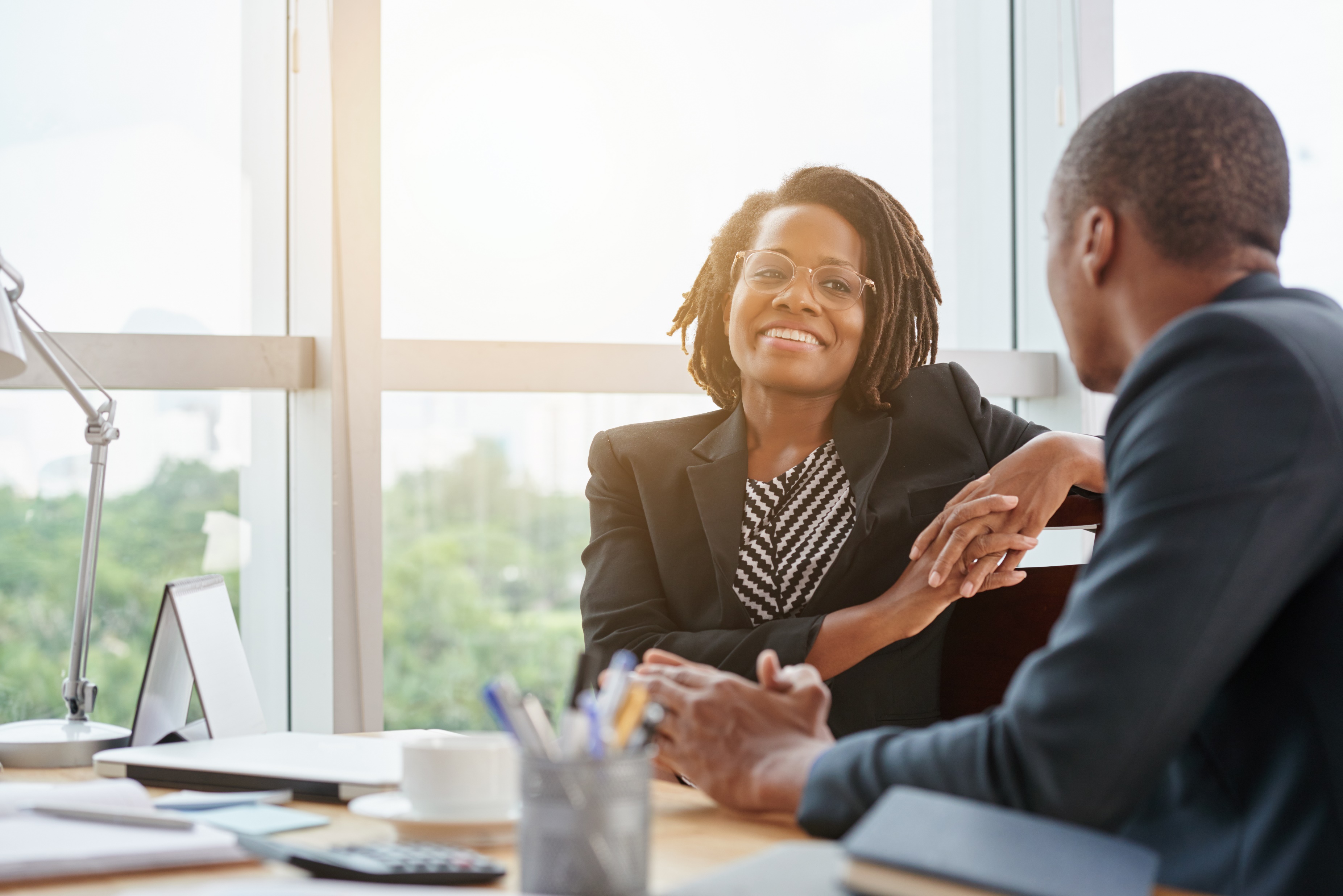 Title
Subtitle | Date
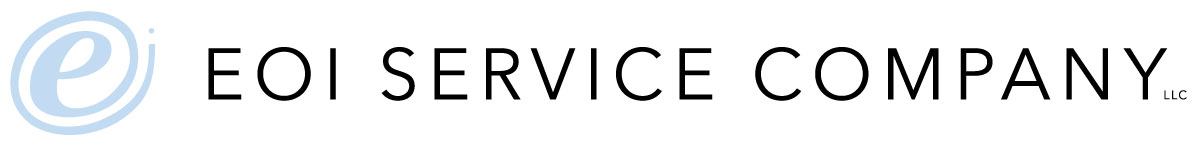 EOI Branding
Fonts
Preferred: Calibri
Secondary: Myriad Pro

Colors:


Logos:
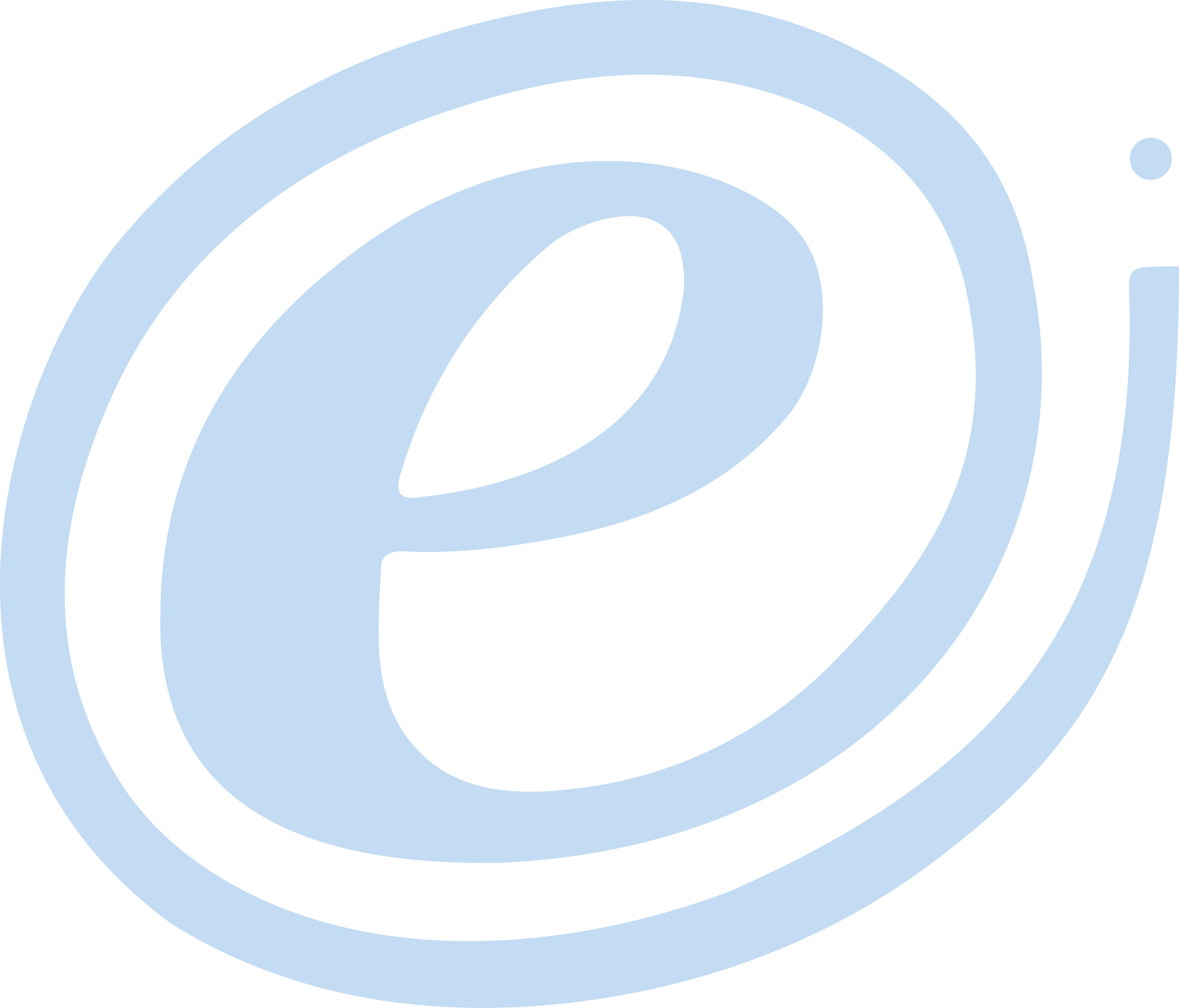 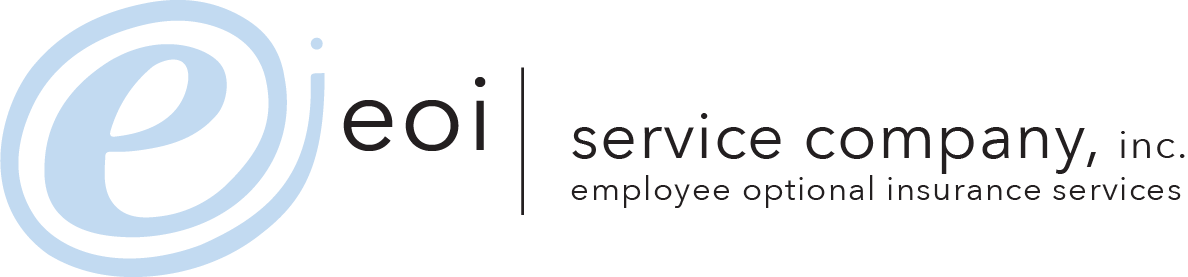 Helpful Icons
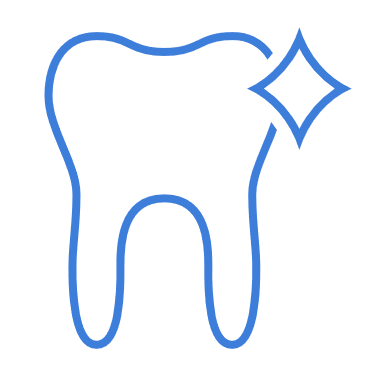 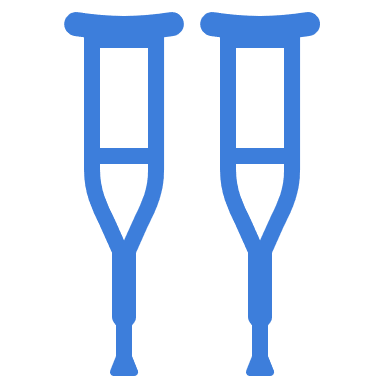 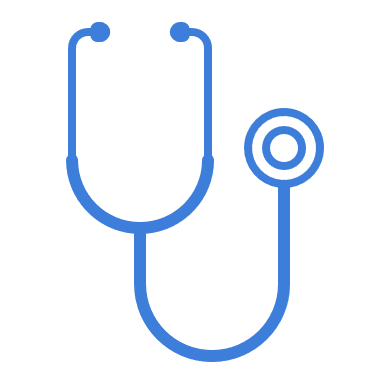 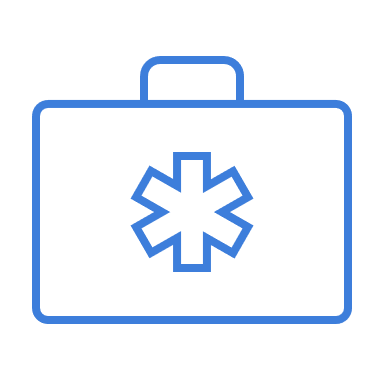 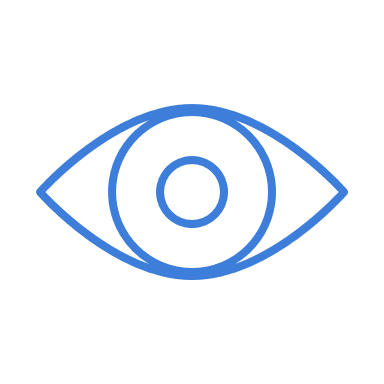 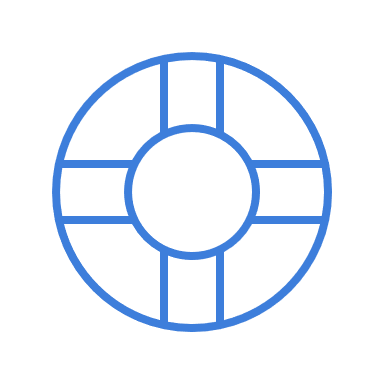 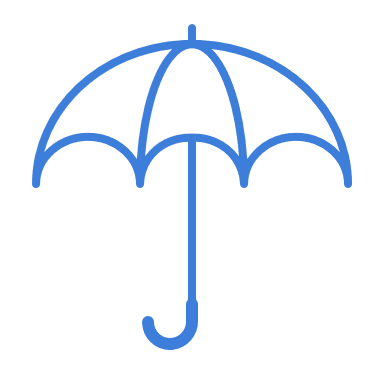 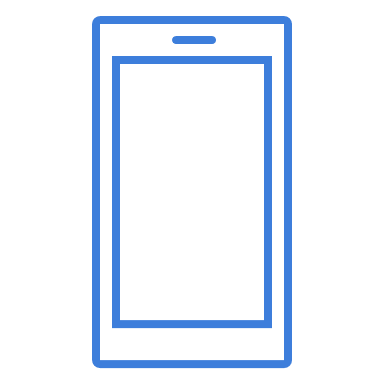 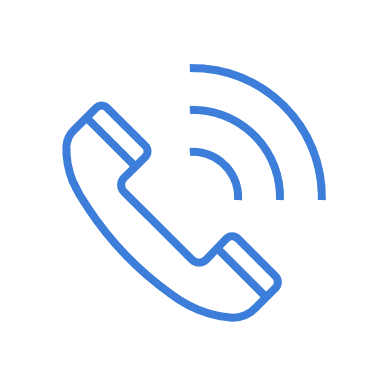 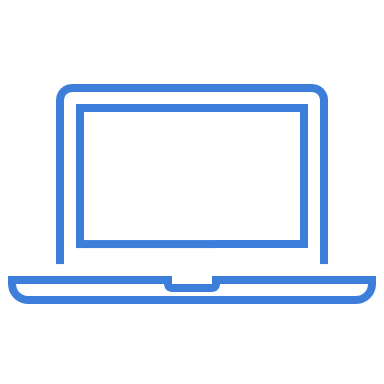 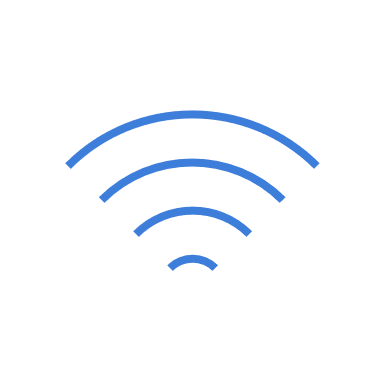 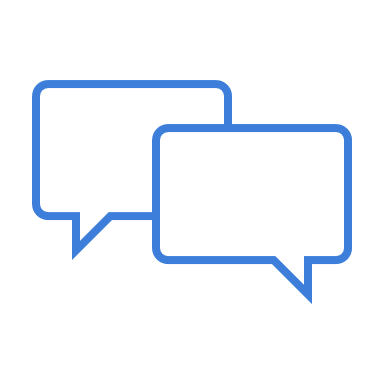 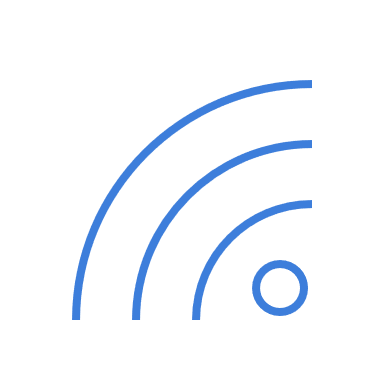 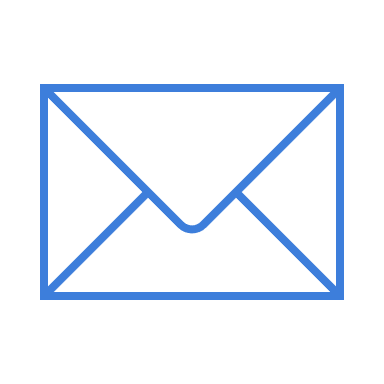 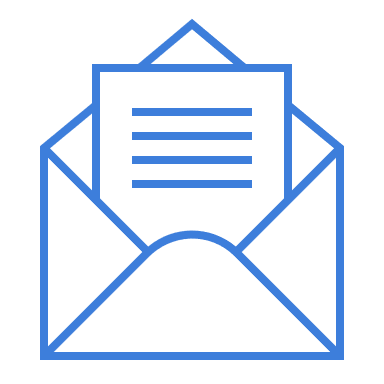 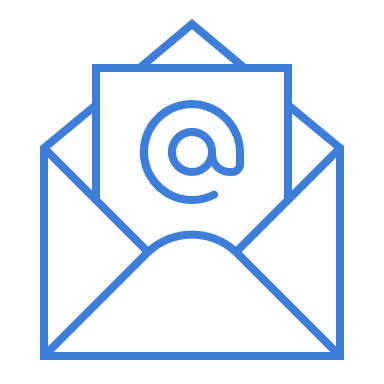 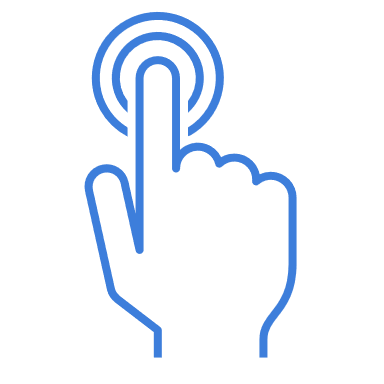 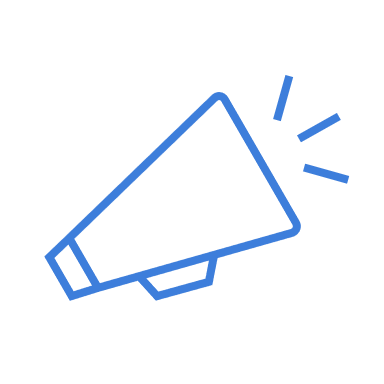 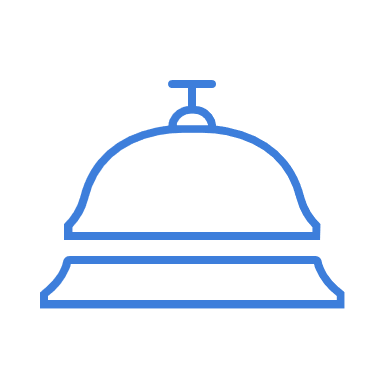 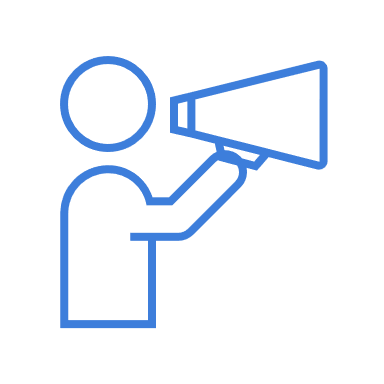 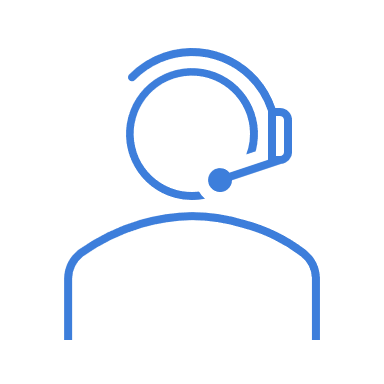 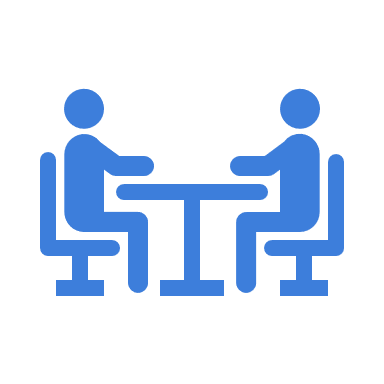 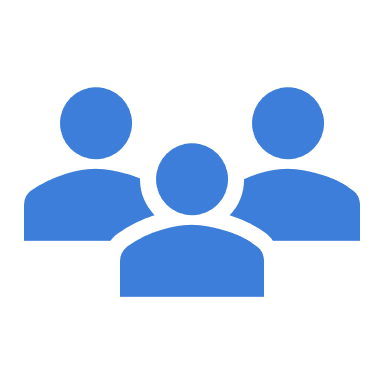 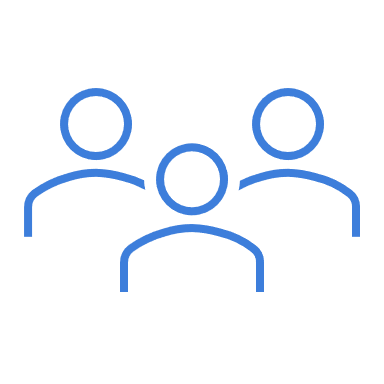 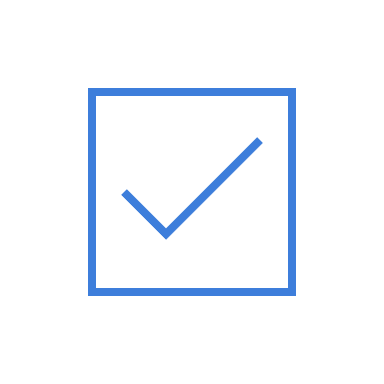 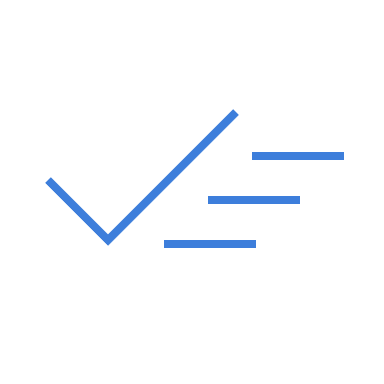 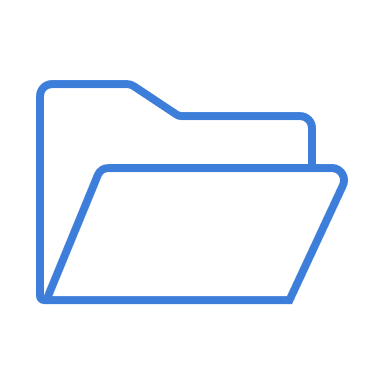 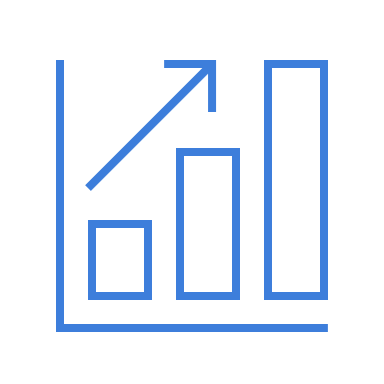 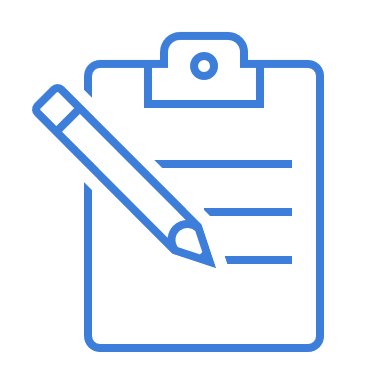 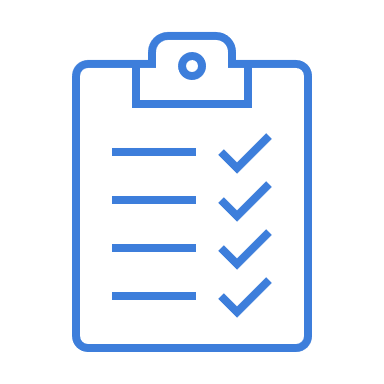 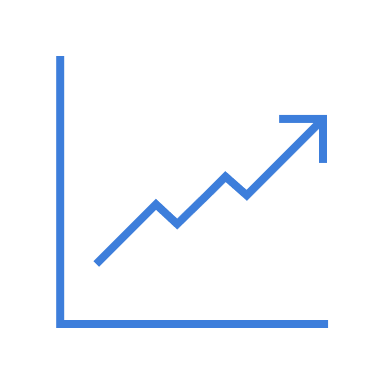 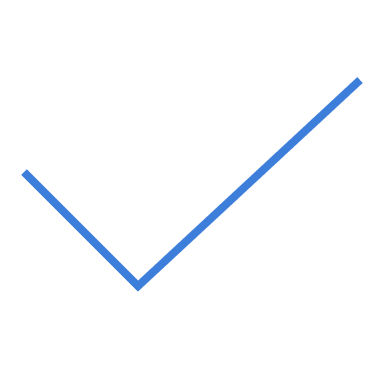